大班语言活动：
盆和瓶
桌
盆
不
还
砰
桌上放个盆
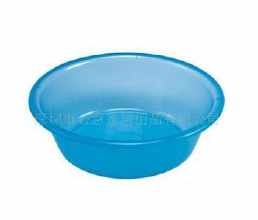 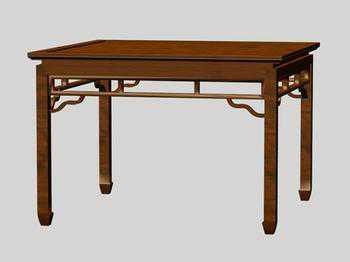 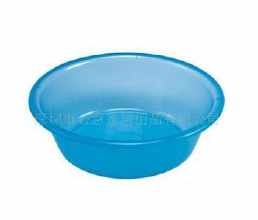 盆里有个瓶
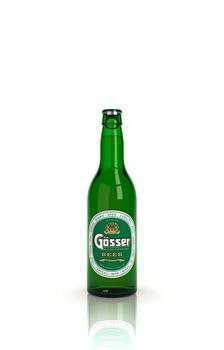 啪  啪
砰
砰
啪      啪      砰     砰
不知是瓶碰盆
还是盆碰瓶